Zakon o pomoči gospodarstvu
zaradi visokih povišanj cen električne energije in zemeljskega plina
Predlog
Zakon o pomoči gospodarstvu.
Zakon o pomoči gospodarstvu zaradi visokih povišanj cen električne energije in zemeljskega plina je namenjen učinkoviti pomoči malim, srednjim in velikim podjetjem pri zmanjšanju bremen cenovnih šokov.
Država pomaga s sofinanciranjem 30 % stroškov električne energije in zemeljskega plina nad dvakratnikom dviga cen.
Zakaj?
Svetovna banka ocenjuje, da bo v letu 2022 prišlo do več kot 50 % porasta cen energije.
Anketa GZS potrjuje, da ima energetska kriza že velike posledice za slovensko gospodarstvo.
Rast cen vpliva na upad dobička (80 %), zmanjšanje konkurenčnosti (75 %), nujen dvig cen proizvodov in storitev (72 %) in celo ogrožanje dolgoročnega obstoja podjetij (47 %).
Do zakona skupaj z gospodarstvom.
Gospodarska koordinacija kot stalno posvetovalno telo ministra in gospodarskih zbornic ter združenj.
Oblikovana problemska skupina ekspertov za pripravo ukrepov zaradi energetske krize.
Z zakonom se določa ukrep pomoči, kot ga je v osnovi predlagala Gospodarska zbornica Slovenije.
Upravičenci
Pravna ali fizična oseba, registrirana v RS za opravljanje gospodarske dejavnosti do 1. decembra 2021.
Izjemi:
Primarna kmetijska dejavnost in ribištvo.
Upravičenec ne sme biti v stečajnem postopku, postopku prisilne poravnave ali likvidacije ter ne sme imeti ne predloženih obračunov davčnih odtegljajev za dohodke iz delovnega razmerja za obdobje zadnjega leta v višini 50 evrov. 
Podjetja, ki so upravičena do regulirane cene zemeljskega plina oziroma električne energije po drugih uredbah.
Upravičeni stroški
Stroški električne energije in zemeljskega plina.
Upravičeno obdobje
1. junij 2022 – 31. december 2022.
Izjema od splošnih pravil o državnih pomočeh
Začasni okvir za krizne ukrepe državne pomoči v podporo gospodarstvu po agresiji Rusije proti Ukrajini.
Ukrepi po točkah 2.1 in 2.4 začasnega okvira.
Metodologija
Višina pomoči je odvisna od spremenjenega položaja podjetja glede na cene v letih 2021 in 2022.
Višina pomoči
US = (p(t) – p(ref) x 2) x q(t)
30 % US
US = upravičen strošek v danem mesecu v upravičenem obdobju.
p = cena na enoto (v evrih).
t = dani mesec v upravičenem obdobju.
ref = referenčno obdobje od 1. januarja do 31. decembra 2021.
q = porabljena količina električne energije in zemeljskega plina.
Vrste pomoči gospodarstvu
Enostavna pomoč
Posebna pomoč
Namenjena predvsem malim in srednje velikim podjetjem.
Ukrep po točki 2.1 začasnega okvira.
Dejanski podatki. Brez dokazil. Nadzor na podlagi vzorčenja (pregled dokazil).
Višina: do največ 500.000 evrov v skupnem obdobju prejemanja pomoči.
Namenjena predvsem večjim podjetjem.
Ukrep po točki 2.4 začasnega okvira.
Dejanski podatki. Vsa dokazila. 100% nadzor.
Višina: do največ 2.000.000 evrov v skupnem obdobju prejemanja pomoči.
Dodatno posebna oblika pomoči za energetsko intenzivna podjetja z višjimi limiti po točki 2.4 začasnega okvira.
Dodatna omejitev: izračun upravičenih stroškov je limitiran na največ 70 % porabe v enakem obdobju 2021 (od 1. septembra 2022 naprej).
Postopek
Podjetje prejme pomoč na podlagi vloge, ki jo odda preko spletne aplikacije Javne agencije SPIRIT Slovenija.
Prvo izplačilo
Drugo izplačilo
Vnos podatkov od 1. do 15. novembra 2022!
Podjetje v aplikacijo vnese podatke, potrebne za izračun upravičenih stroškov (poraba in cena EE/ZP po mesecih v letu 2021 ter od junija do septembra 2022.
Vnese tudi oceno o porabi in ceni za mesece od oktobra do decembra 2022.
Izplačilo prve tranše do 31. decembra 2022!
Vnos podatkov od 15. do 31. januarja 2023!
Podjetje v aplikacijo vnese podatke, potrebne za izračun upravičenih stroškov (poraba in cena EE/ZP od oktobra do decembra 2022.                                                                                          
Posebna pomoč: doda tudi vsa potrebna dokazila.                                                                                                     
Izplačilo druge tranše do 15. marca 2023.
Ocena finančnih posledic
Ocenjuje se, da bo za izvajanje ukrepa za upravičeno obdobje od 1. junija do 31. decembra potrebnih 40 milijonov evrov.
Možnost podaljšanja ukrepa v leto 2023, če bo na ravni Evropske unije podaljšana veljavnost začasnega okvira.
Cilji zakona
Učinkovita pomoč gospodarstvu na podlagi dejansko spremenjenega položaja podjetij, da bodo ta vsaj delno lažje amortizirala učinke cenovnih šokov.
Temeljni cilj pomoči je ohranitev konkurenčnosti, zaposlenosti in razvojne sposobnosti gospodarstva.
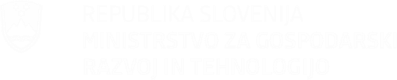 Hvala za pozornost. Vsa morebitna vprašanja lahko naslovite na Službo za odnose z javnostmi: soj.mgrt@gov.si
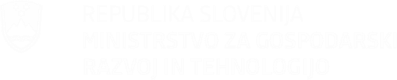